A Bit of History: The ARPANET Timeline
1958: Advanced Research Projects Agency (ARPA) of the Dept. of Defense created in response to Sputnik
1962: MIT Prof. JCR Licklider appointed to head new ARPA Information Processing Techniques Office (IPTO) 
Licklider had worked at BBN in the 1950s and got BBN to buy DEC PDP-1 in 1960
BBN built one of the first timesharing systems on this PDP-1
Licklider began to push the ideas of computer networks when he got to ARPA
Mid-1960s: Several technology studies about the advantages of packet switching: 
Paul Baran at Rand Corp and Donald Davies at NPL in UK
Showed that packet switching could make computer networks more efficient and survivable
1965: Bob Taylor appointed as head of ARPA IPTO
1
The Problems That ARPA Wanted to Solve
When Bob Taylor arrived at ARPA in 1965:
Computers were large, relatively scarce, and expensive
Research organizations kept wanting ARPA to buy them new ones
Data sets were often localized to one particular research organization and were not easily shared 
He had many terminals on his desk to access computers at different research sites. 

Bob Taylor wanted to:
Have one terminal that could access all of ARPA’s computers
Allow a computer at one location to be shared and used by people at other locations
Develop a method of transferring data between computers at different locations 
Make all this work even if the computers are from different manufacturers with different operating systems
2
The ARPANET TimelineA Bit More of the History:
1966: Taylor obtains $1M in funding for a network project
1967: Taylor hires Larry Roberts from MIT LL as Program Manager
Mid-1968: Roberts issues RFQ for ARPANET; receives 12 proposals
Late 1968: ARPA selects BBN to build 4 Interface Message Processors (the IMP or packet switch) and deploy them to several research sites
Sept 1969: BBN delivers first IMP to UCLA
Oct 29 1969: First message sent over ARPANET from SDS Sigma 7 at UCLA to SDS 940 at SRI
3
The Early ARPANET
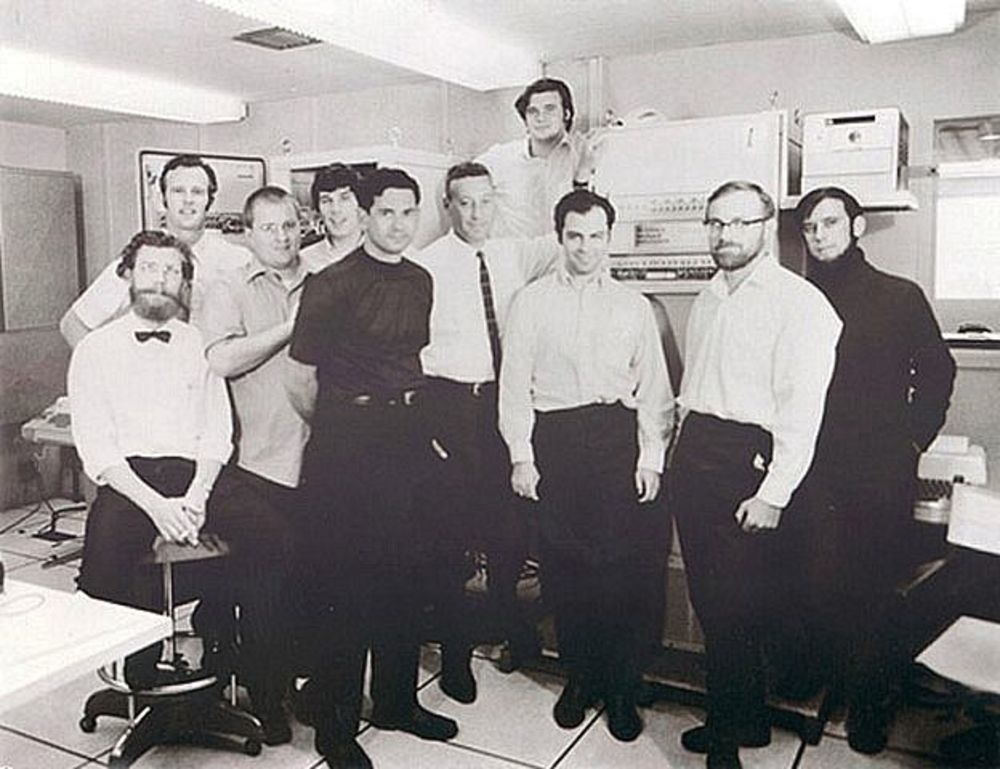 YE 1969 - First 4 nodes and hosts up and running:
UCLA: SDS Sigma 7
SRI: SDS 940
UCSB: IBM 360/75 OS/MVT
Univ. of Utah: DEC PDP-10 TENEX
BBN Report 1822 specified:
Standard H/W interfaces to connect a host computer to an IMP
Standard Network Control Protocol (NCP) for a host to send and receive messages from an IMP
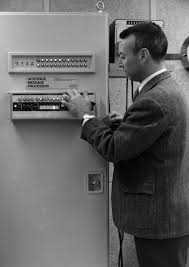 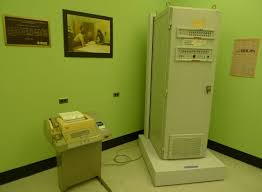 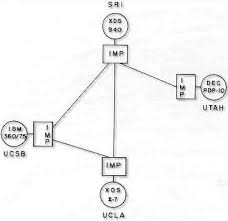 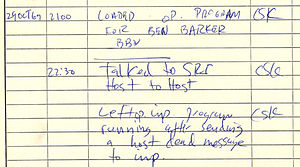 First 4 ARPANET Nodes
4
Oct 29 1969: First message sent over ARPANET 
from SDS Sigma 7 at UCLA to SDS 940 at SRI
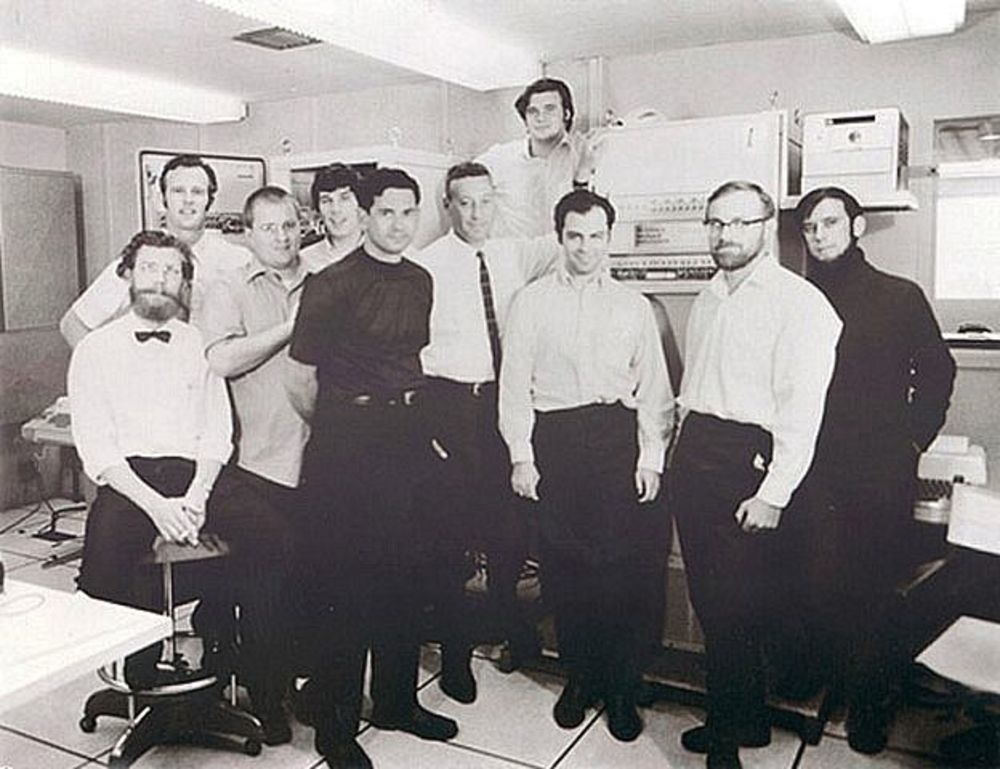 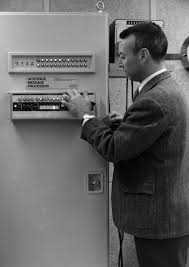 5
The ARPANET in 1983 Prior to ARPANET/MILNET Split
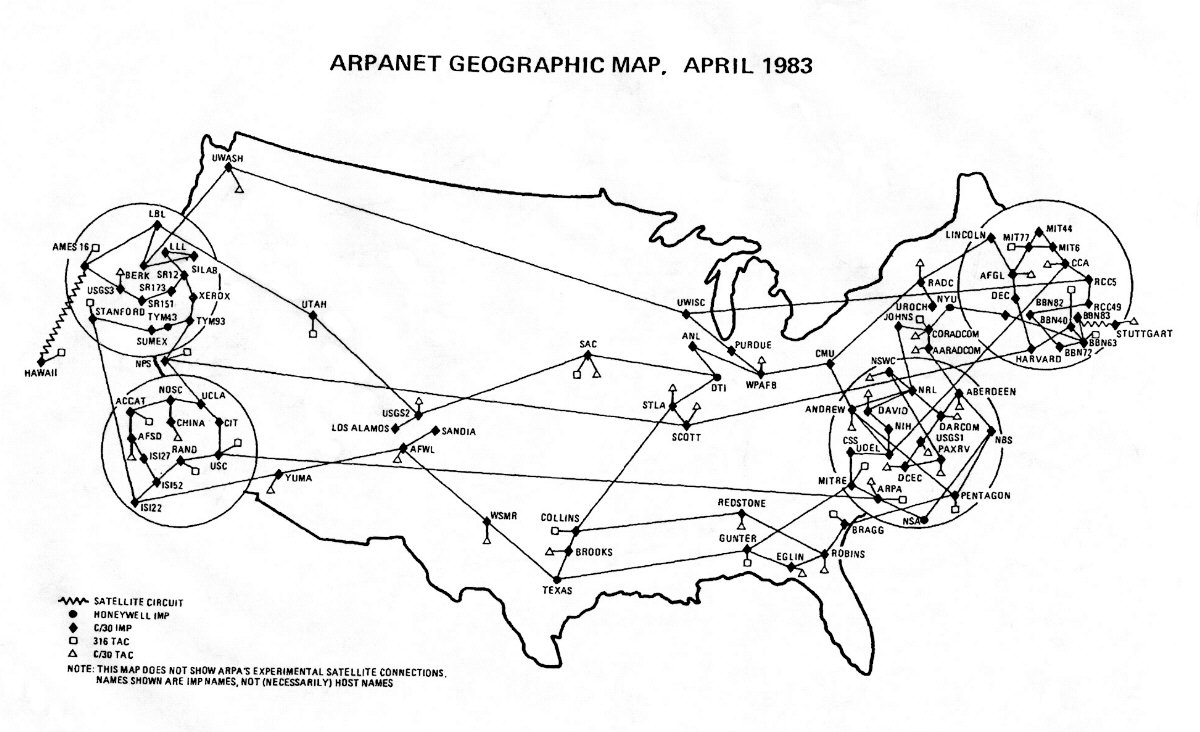 6
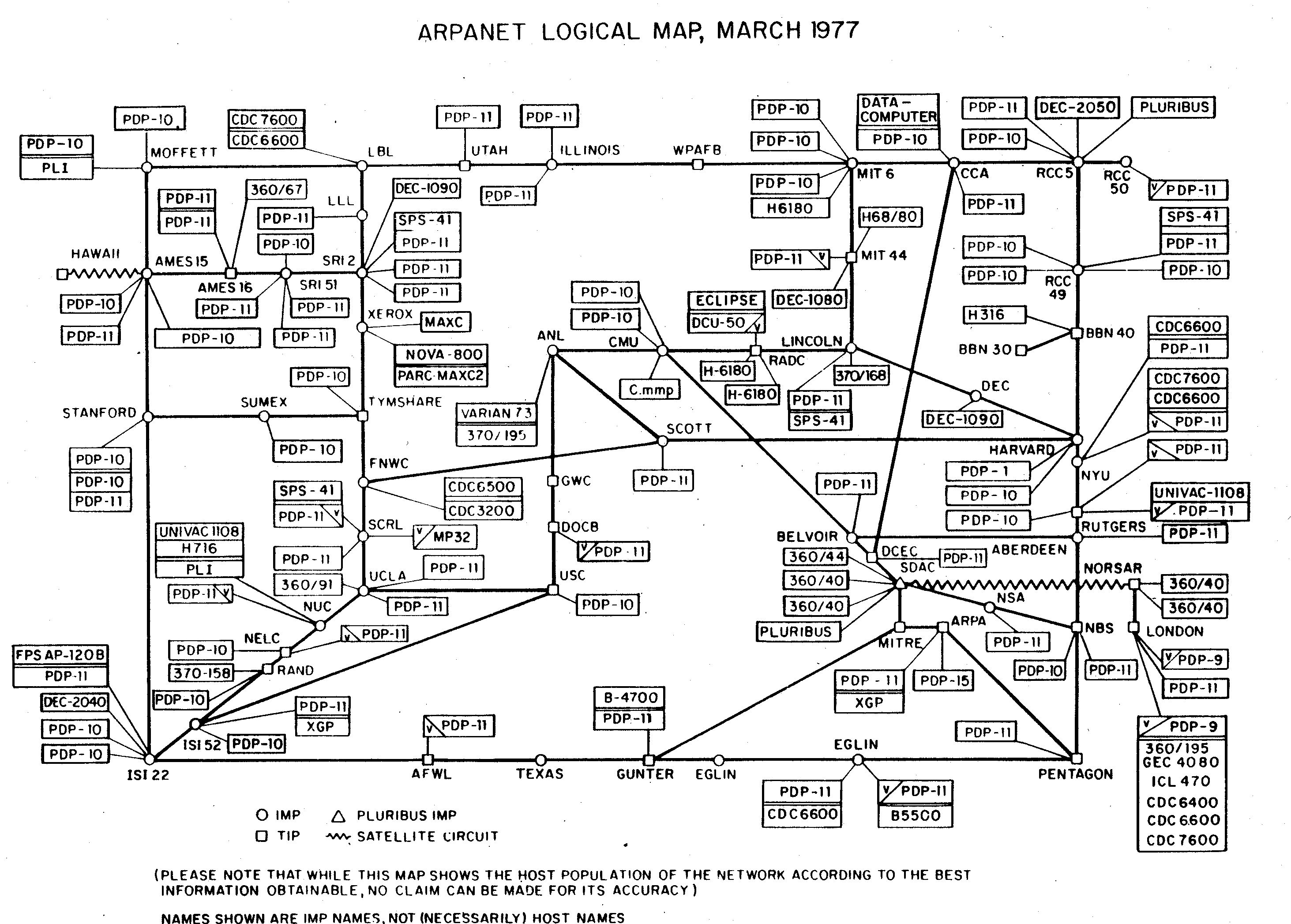 7